commencer/courir
acheter
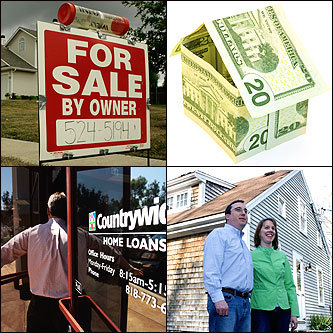 regarder/lire
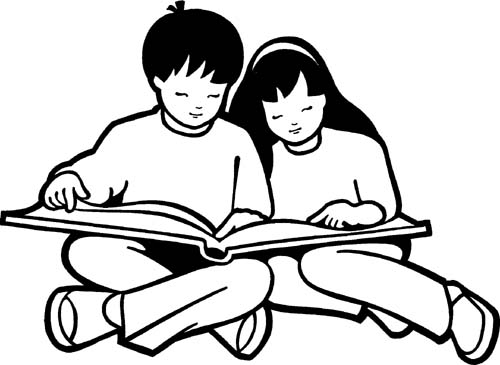 jouer (aux vidéo-jeux)
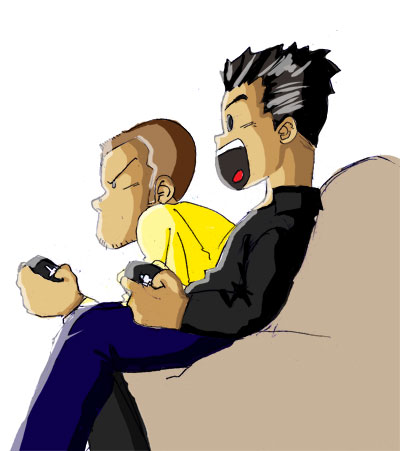 écouter (de la musique)
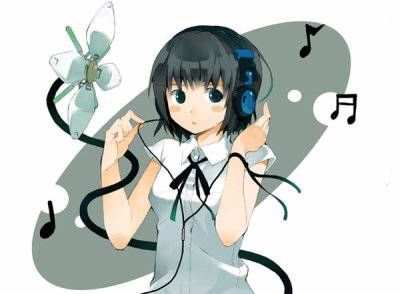 chanter
danser
demander
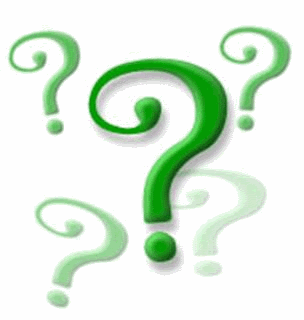 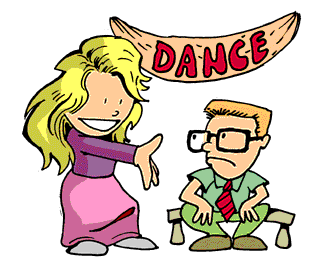 envoyer (un SMS, une carte postale, un courriel, une lettre,
un colis)
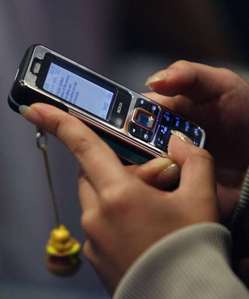 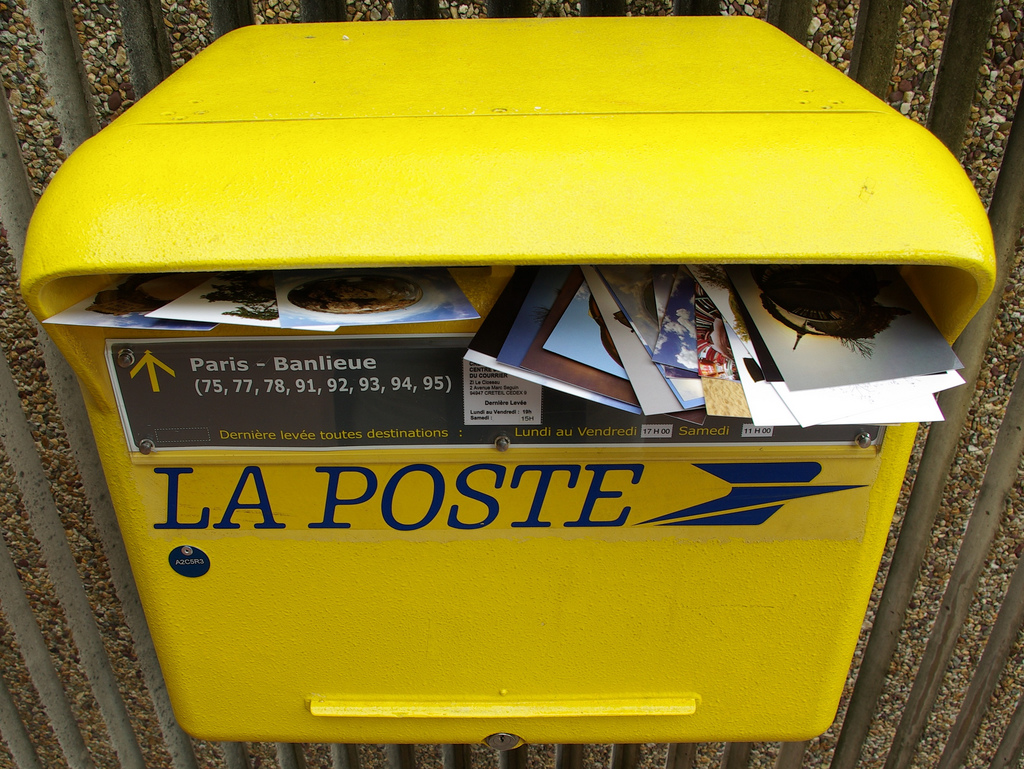 essayer
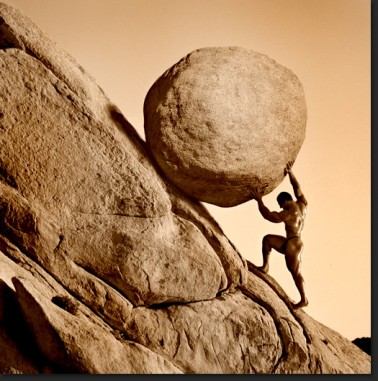 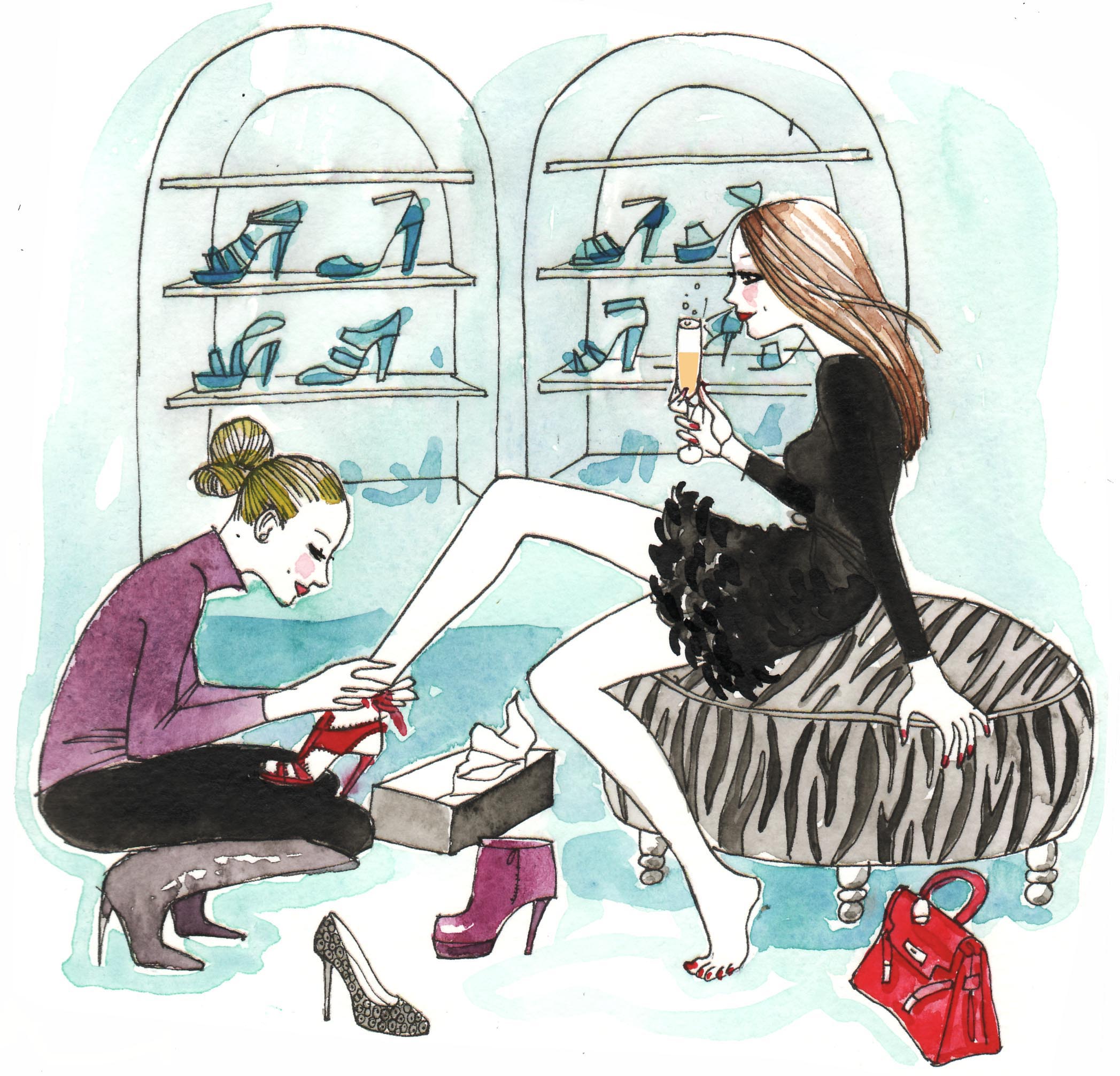 bouger
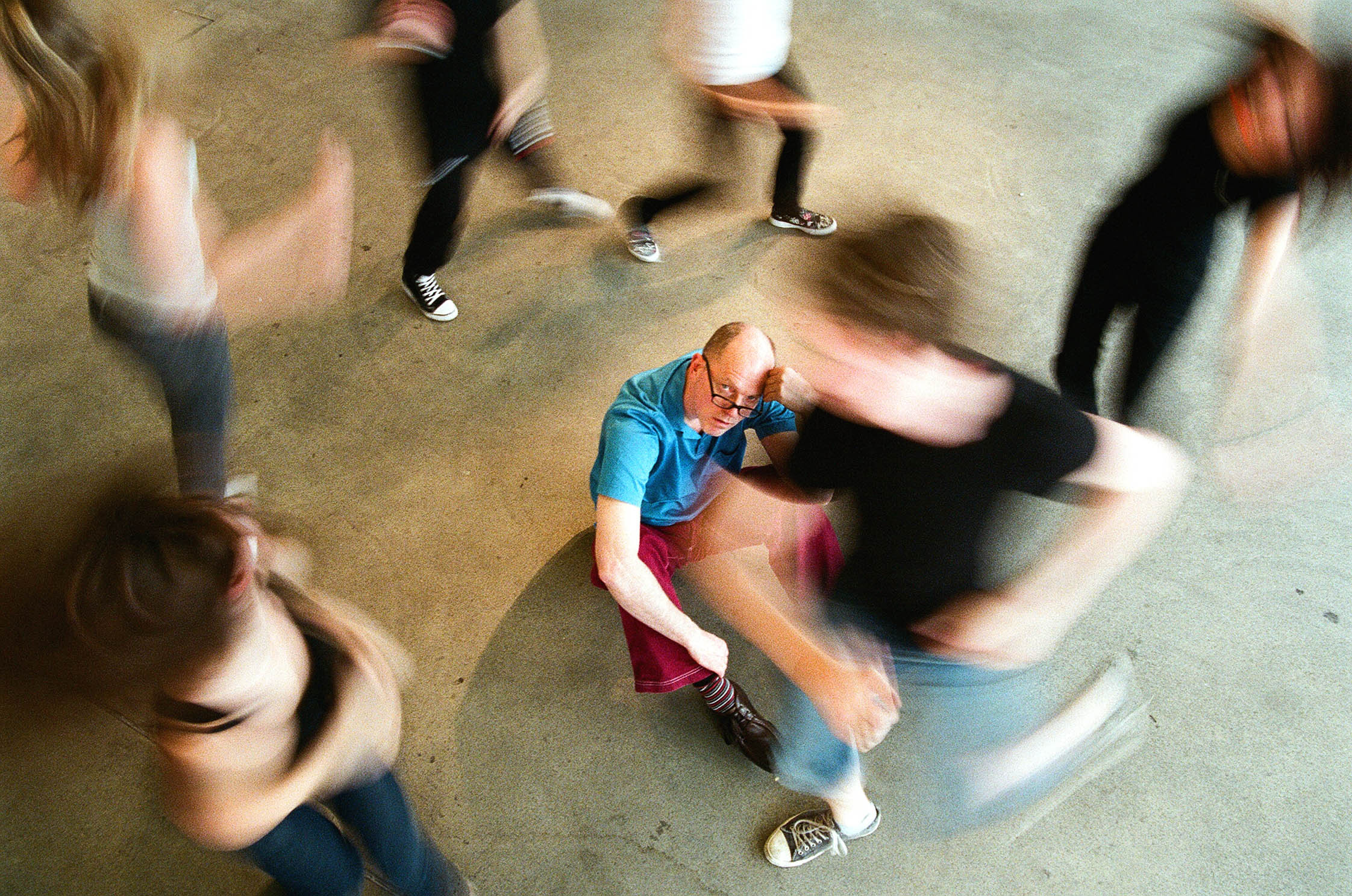 dessiner
voyager
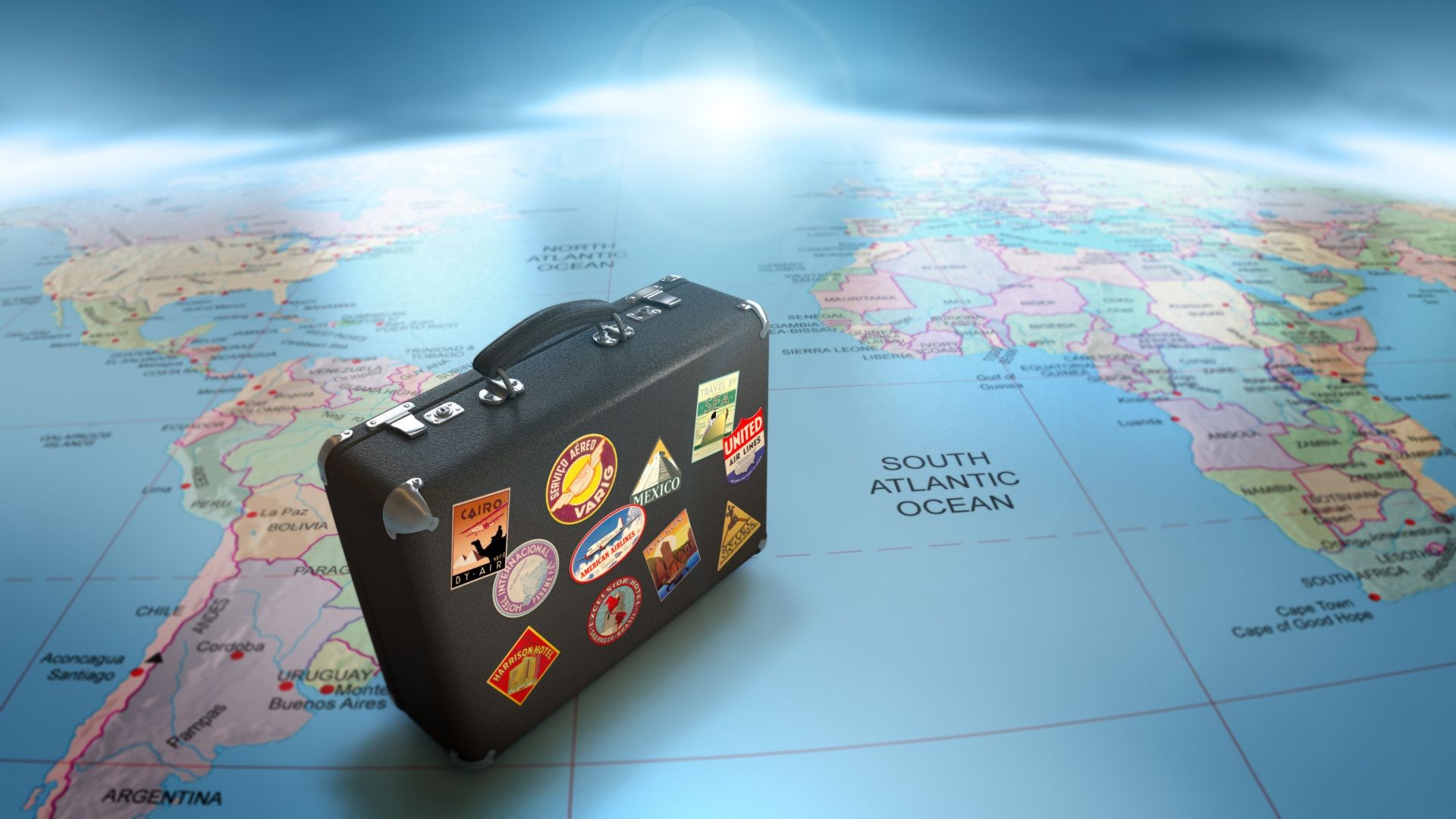 écouter
pleurer
crier/hurler
partager
travailler (bosser)
manger
étudier/réviser
parler (français, espagnol, chinois, japonais, latin)
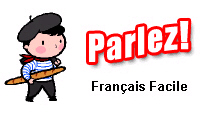 rêver/dormir
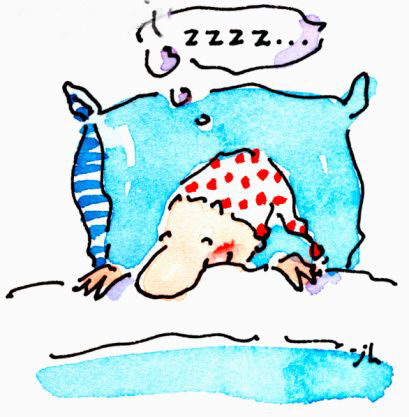 copier/tricher
éternuer
tousser
sauter
appeler/téléphoner
marcher
arriver
mélanger
aider
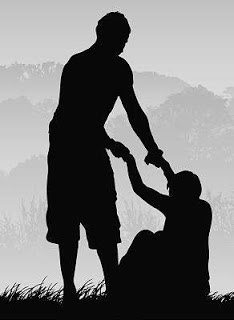 regarder (la télé/des dessins animés)
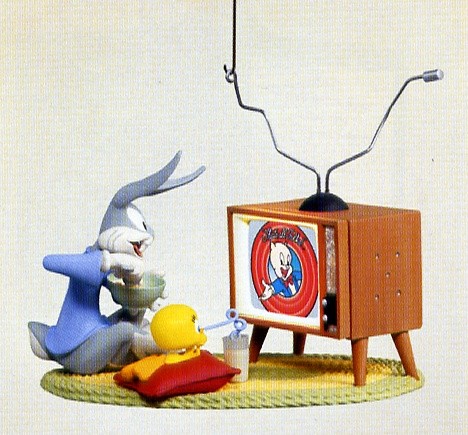 penser
nager
chercher
corriger/effacer
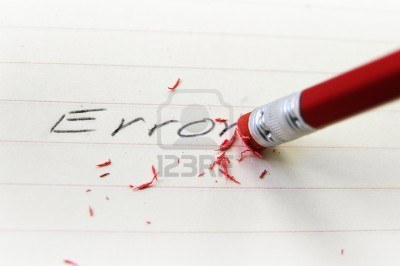 expliquer
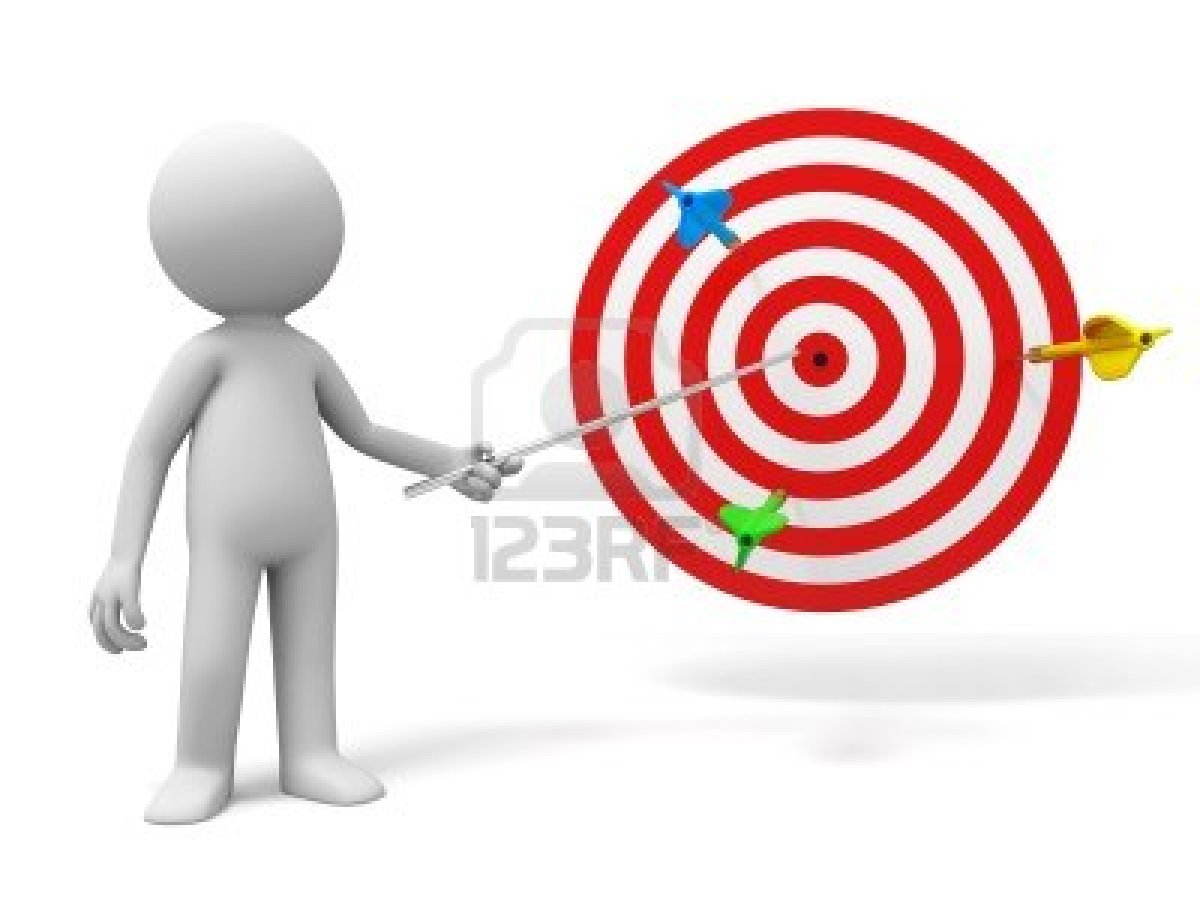 oublier
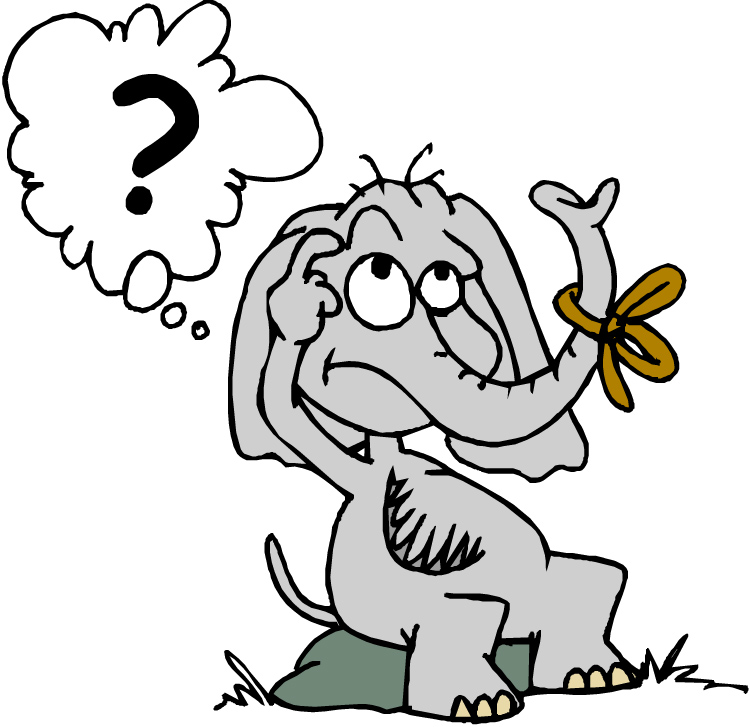 donner/prêter/emprunter
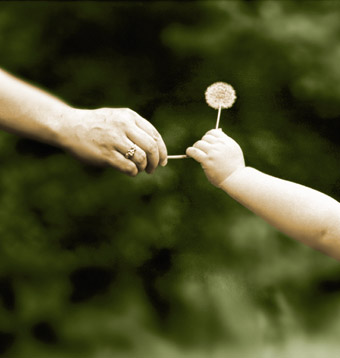 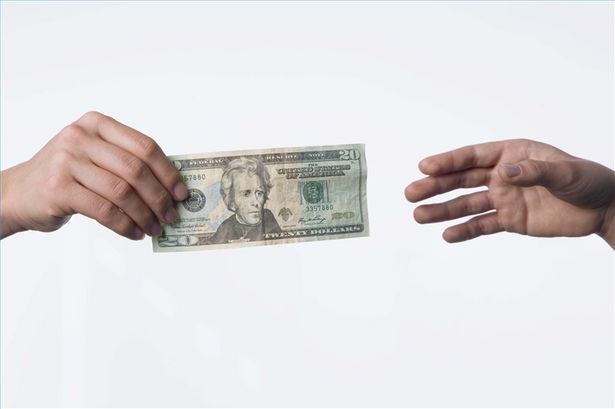 trouver
bailler
terminer